Pre-Requisite based Course Material for DBMS
Introduction to Sets
Definition.   A Set is any well defined collection of  “objects.”
Definition.  The elements of a set are the objects in a set.
Notation.   Usually we denote sets with upper-case letters, elements with lower-case letters. The following notation is used to show set membership
means that x is a member of the set A
 means that x is not a member of the set A.
Ways of Describing Sets
List the elements
Give a verbal description
“A is the set of all integers from 1 to 6, inclusive”
Give a mathematical inclusion rule
Some Special Sets
The Null Set or Empty Set.  This is a set with no elements, often symbolized by
The Universal Set. This is the set of all elements currently under consideration, and is often symbolized by
Basic notations for sets
For sets, we’ll use variables S, T, U, … 
We can denote a set S in writing by listing all of its elements in curly braces: 
{a, b, c} is the set of whatever 3 objects are denoted by a, b, c.
Set builder notation: For any proposition P(x) over any universe of discourse, {x|P(x)} is the set of all x such that P(x).
     e.g., {x | x is an integer where x>0 and x<5 }
Basic properties of sets
Sets are inherently unordered:
No matter what objects a, b, and c denote, {a, b, c} = {a, c, b} = {b, a, c} ={b, c, a} = {c, a, b} = {c, b, a}.
All elements are distinct (unequal);multiple listings make no difference!
{a, b, c} = {a, a, b, a, b, c, c, c, c}. 
This set contains at most 3 elements!
Definition of Set Equality
Two sets are declared to be equal if and only if they contain exactly the same elements.
In particular, it does not matter how the set is defined or denoted.
For example: The set {1, 2, 3, 4} = 	{x | x is an integer where x>0 and x<5 } = 	{x | x is a positive integer whose square               is  >0 and <25}
Infinite Sets
Conceptually, sets may be infinite (i.e., not finite, without end, unending).
Symbols for some special infinite sets:N = {0, 1, 2, …}    The natural numbers.Z = {…, -2, -1, 0, 1, 2, …}  The integers.R = The “real” numbers, such as 374.1828471929498181917281943125…
Infinite sets come in different sizes!
The Empty Set
 (“null”, “the empty set”) is the unique set that contains no elements whatsoever.
 = {} = {x|False}
No matter the domain of discourse,we have the axiom 
                        x: x.
Subset and Superset Relations
ST (“S is a subset of T”) means that every element of S is also an element of T.
ST  x (xS  xT)
S, SS.
ST (“S is a superset of T”) means TS.
Note S=T  ST ST.
	              means (ST), i.e. x(xS  xT)
The Power Set Operation
The power set P(S) of a set S is the set of all subsets of S.  P(S) = {x | xS}.
E.g. P({a,b}) = {, {a}, {b}, {a,b}}.
Sometimes P(S) is written 2S.Note that for finite S,   |P(S)| = 2|S|.
It turns out that |P(N)| > |N|.There are different sizes of infinite sets!
Ordered n-tuples
For nN, an ordered n-tuple or a sequence of length n is written (a1, a2, …, an). The first element is a1, etc.
These are like sets, except that duplicates matter, and the order makes a difference.
Note (1, 2)  (2, 1)  (2, 1, 1).
Empty sequence, singlets, pairs, triples, quadruples, quintuples, …,  n-tuples.
Cartesian Products of Sets
For sets A, B, their Cartesian productAB : {(a, b) | aA  bB }.
E.g. {a,b}{1,2} = {(a,1),(a,2),(b,1),(b,2)}
Note that for finite A, B,   |AB|=|A||B|.
Note that the Cartesian product is not commutative: AB: AB =BA.
Extends to A1  A2  …  An...
The Union Operator
For sets A, B, their union AB is the set containing all elements that are either in A, or (“”) in B (or, of course, in both).
Formally, A,B: AB = {x | xA  xB}.
Note that AB contains all the elements of A and it contains all the elements of B: A, B: (AB  A)  (AB  B)
2
5
3
7
Union Examples
{a,b,c}{2,3} = {a,b,c,2,3}
{2,3,5}{3,5,7} = {2,3,5,3,5,7} ={2,3,5,7}
The Intersection Operator
For sets A, B, their intersection AB is the set containing all elements that are simultaneously in A and (“”) in B.
Formally, A,B: AB{x | xA  xB}.
Note that AB is a subset of A and it is a subset of B: A, B: (AB  A)  (AB  B)
Intersection Examples
3
2
4
6
5

{a,b,c}{2,3} = ___
{2,4,6}{3,4,5} = ______
{4}
Disjointedness
Help, I’vebeendisjointed!
Two sets A, B are calleddisjoint (i.e., unjoined)iff their intersection isempty.  (AB=)
Example: the set of evenintegers is disjoint withthe set of odd integers.
Set Difference
For sets A, B, the difference of A and B, written AB, is the set of all elements that are in A but not B.
A  B : x  xA  xB           x   xA  xB  
Also called: The complement of B with respect to A.
Set Difference Examples
{1,2,3,4,5,6}  {2,3,5,7,9,11} =          ___________
Z  N  {… , -1, 0, 1, 2, … }  {0, 1, … }           = {x | x is an integer but not a nat. #}           = {x | x is a negative integer}           = {… , -3, -2, -1}
{1,4,6}
Set Complements
The universe of discourse can itself be considered a set, call it U.
The complement of A, written    , is the complement of A w.r.t. U, i.e., it is UA.
E.g., If U=N,
Set Identities
Identity:          A=A    AU=A
Domination:   AU=U    A=
Idempotent:      AA = A = AA
Double complement: 
Commutative:  AB=BA   AB=BA
Associative:    A(BC)=(AB)C                        A(BC)=(AB)C
Introduction to Databases
Information is not useful if not organized 
In database, data are organized in a way that people find meaningful and useful.
Database Management System (DBMS) is used to input, sort, organize and store data.
Relational model
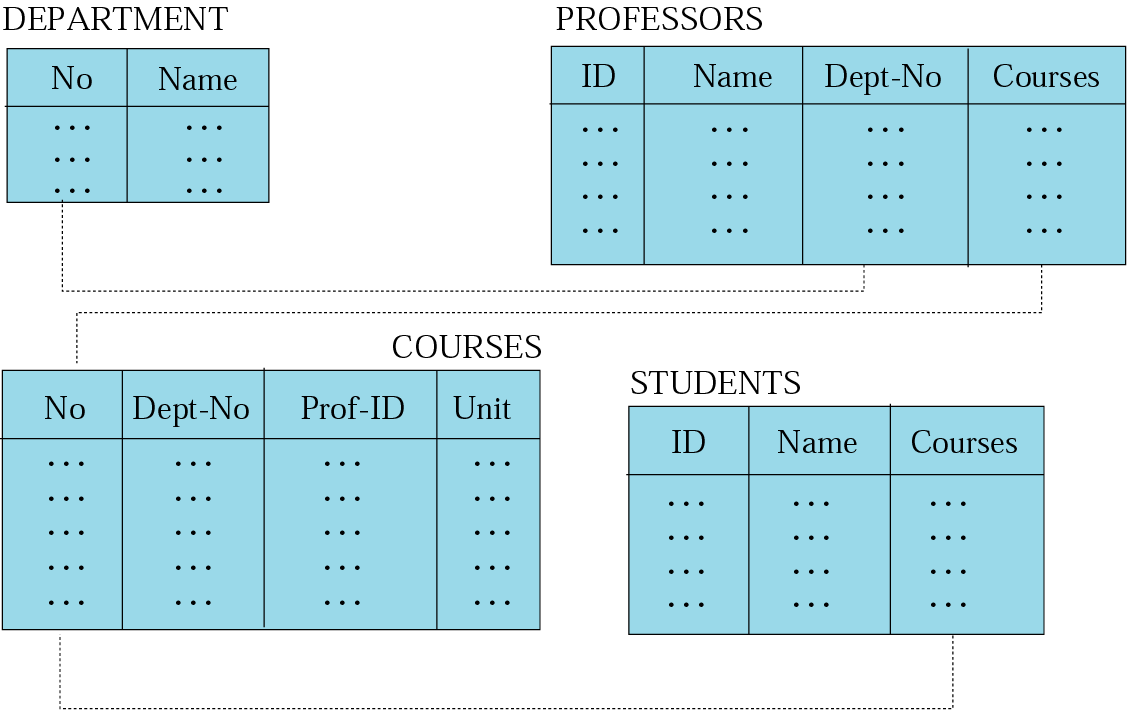 Data are organized in two dimensional tables (relations)
Tables re related to each other
Relational Database Management System (RDBMS) are more common model used today
Relation (Name, Attributes, Tuples)
Attributes are the column heading
Each column must have a unique heading
Number of columns is called the degree of the relation
Tuple is a collection of attribute value
Total number of rows is called Cardinality of the relation
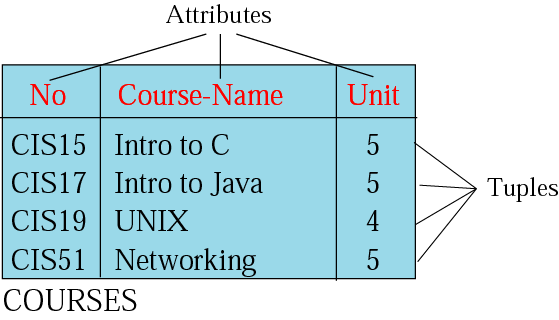 Each relation must have a unique name
Name
Relation appears in 2 dimensional table
That doesn’t mean data stored as table; the physical storage of data is independent of the logical organization of data
OPERATIONS
          ON
  RELATIONS
Insert operation
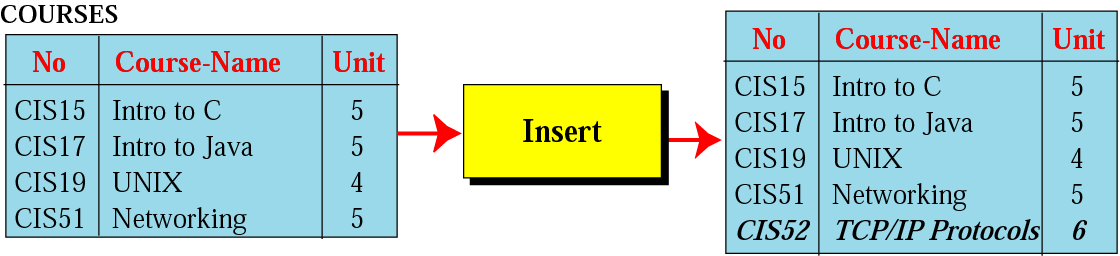 Unary operation
Insert Operation: Inserts new tuple into the relation
Delete operation
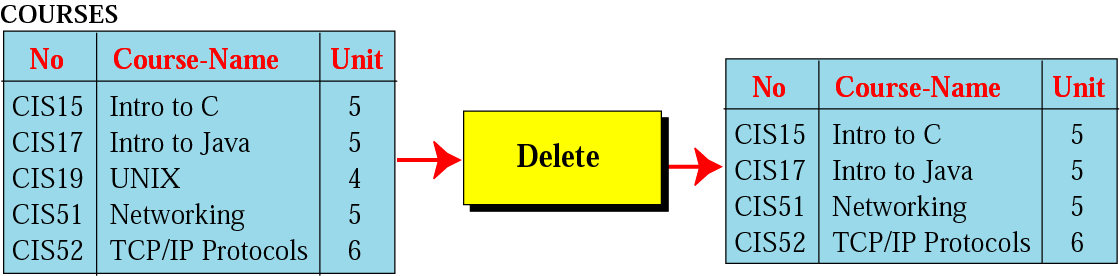 Unary operation
Delete Operation: Deletes tuple from the relation
Update operation
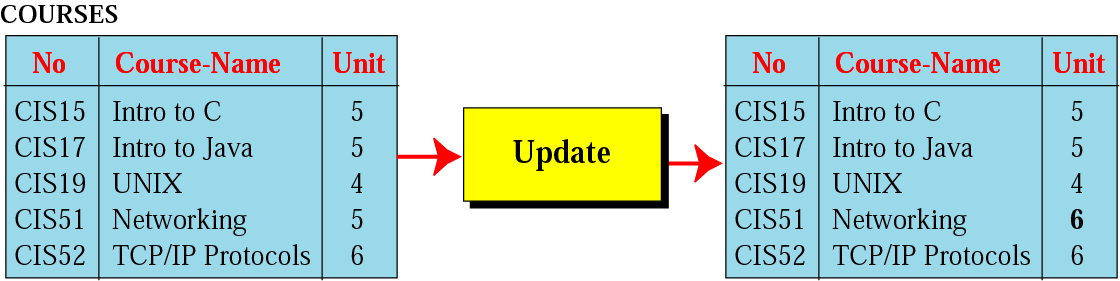 Unary operation
Update Operation: Changes the values of some attributes of a tulpe
Select operation
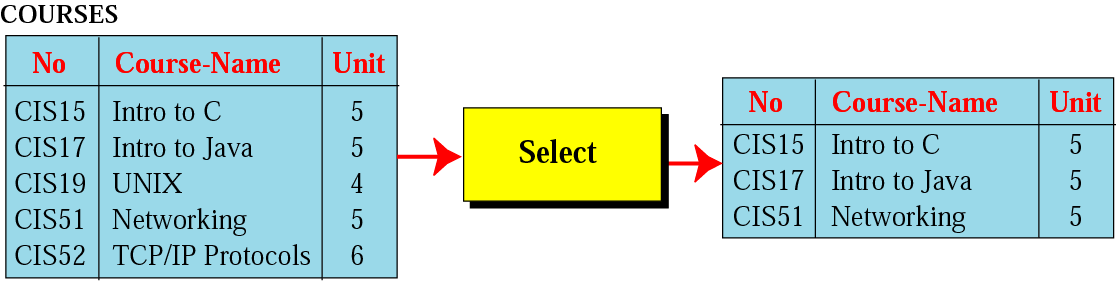 Unary operation
Select Operation: Uses some criteria to select some tuples  from the original relation
Project operation
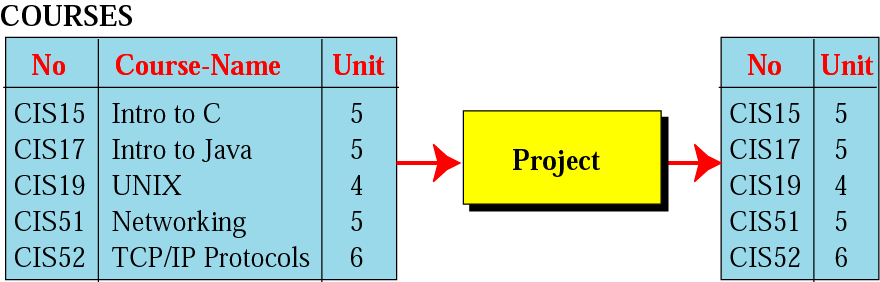 Unary operation
Project Operation: Creates relation in which each tulpe has fewer attributes
Join operation
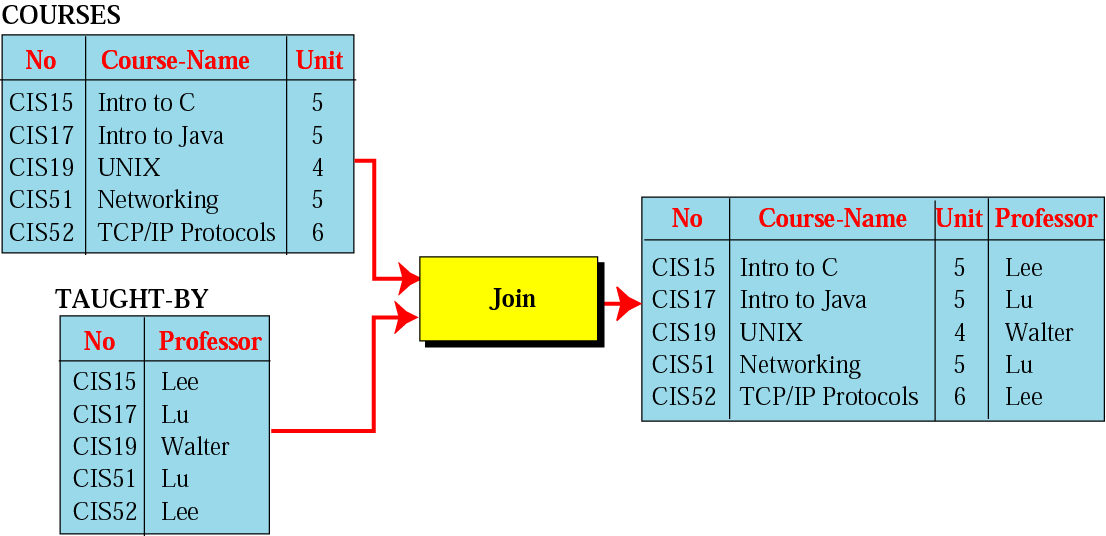 Binary operation
Join Operation: Takes two relation and combine them based on common attribute
Union operation
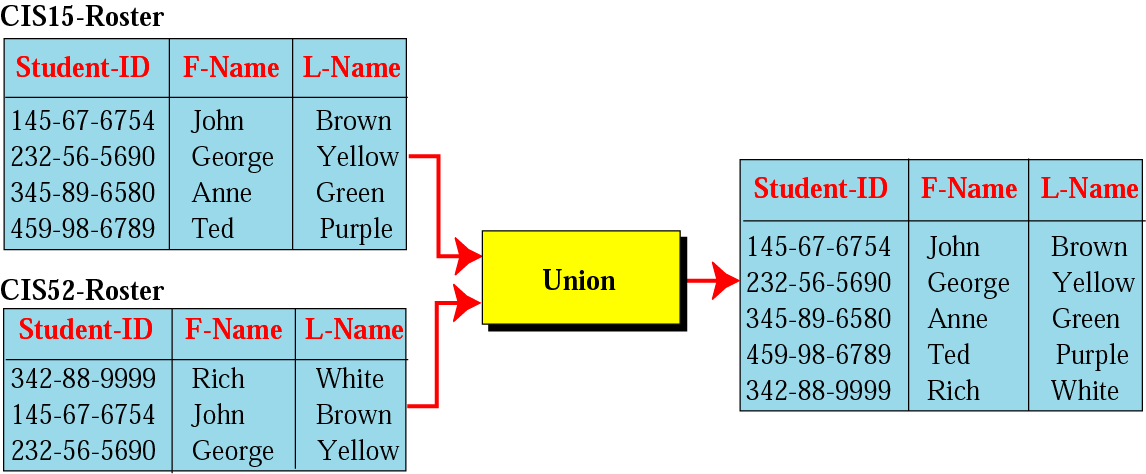 Binary operation
Union Operation: Creates new relation in which each tuple is either in the first relation, the second relation or in both
Intersection operation
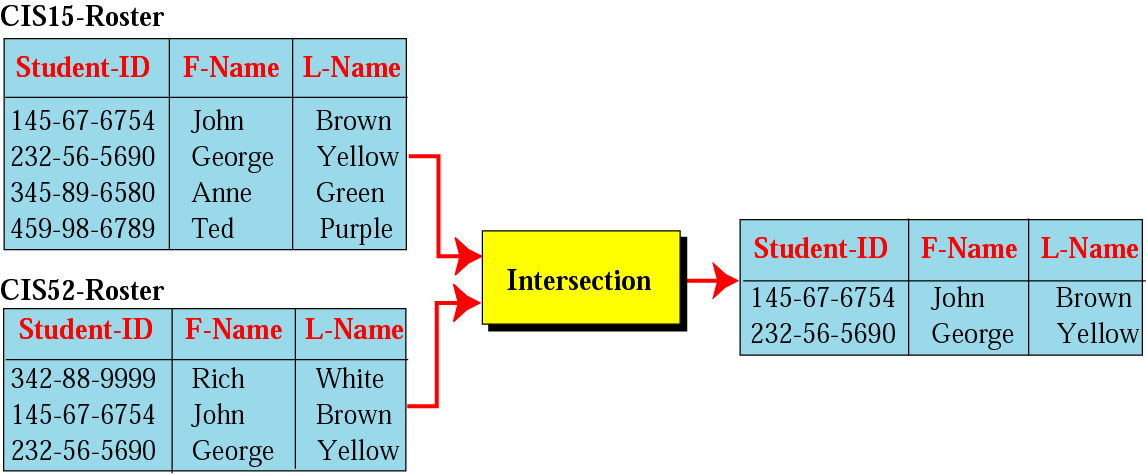 Binary operation
Intersection Operation: Creates new relation in which each tuple is either in  both relations.
Difference operation
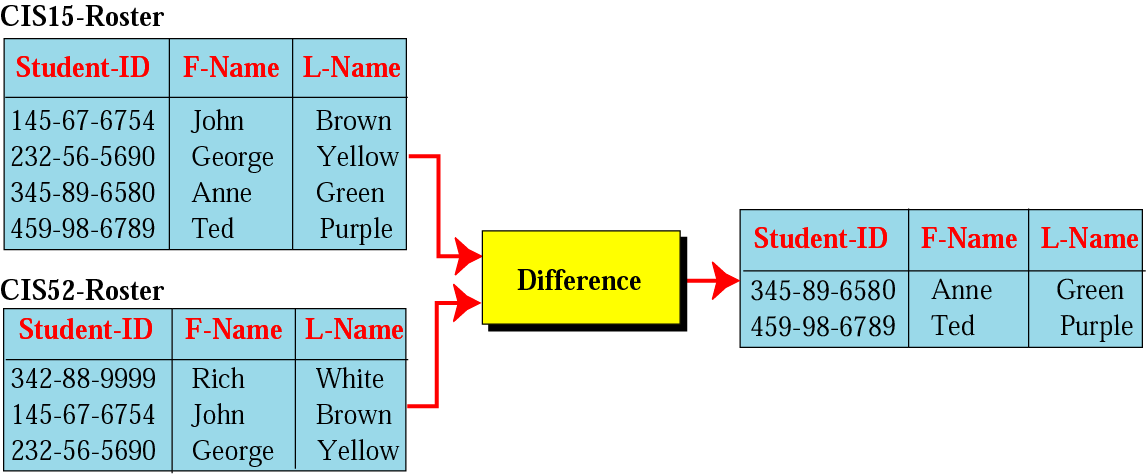 Binary Operation
Difference Operation: Creates new relation where the new tuples are in the first relation but not in the second.
THANK YOU